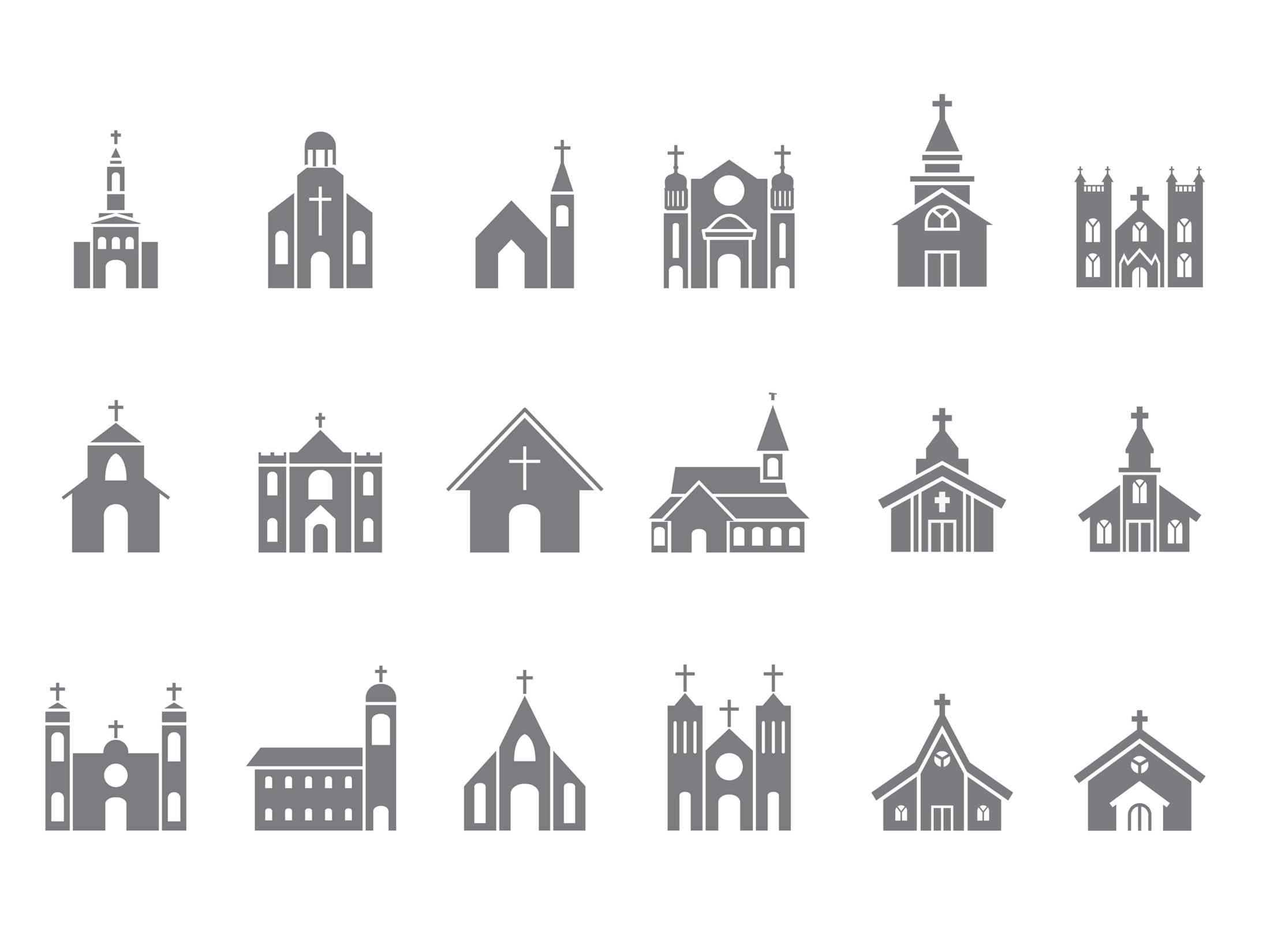 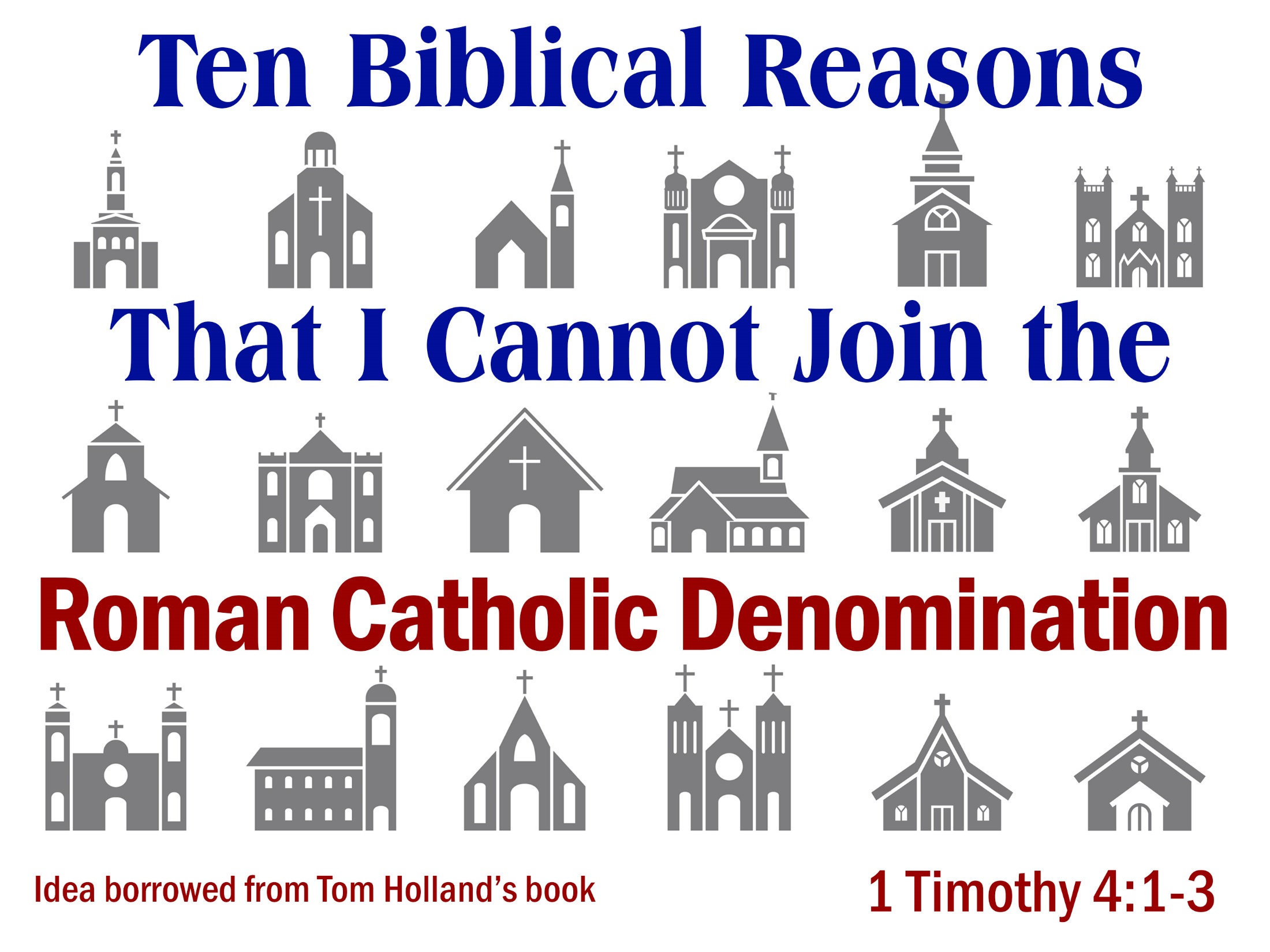 #1
The Origin & Name of the Church
Various doctrinal changes in the N.T. church led to the formation of the Catholic church after the first century
The Bible uses various designations for the Lord’s church (ex: church of Christ, the church of the living God, the body of Christ, the kingdom of God)
The Bible nowhere uses the name “Catholic Church” or “Roman Catholic Church” for the New Testament church 
If one is looking for the church of the New Testament, he will not look for or find the Catholic Church
#2
The Organization & Head of the Church
The Catholic church is organized with a hierarchal structure
Consisting of the Pope, cardinals, archbishops, bishops, priests & deacons
Boniface III was deemed the first “universal bishop” (i.e., Pope) in 606 A.D.
Popes are viewed as successors of the apostles
Popes are elected by a college of cardinals
The Bible teaches:
There is only one head of the N.T. church – Jesus (Eph. 5:23; Col. 1:17-18)
The One (and only One) who rules over the church was put in place by the God of heaven and not by a body of cardinals voting (Eph. 1:22-23)
The N.T. church is to be overseen by elders/bishops “among” that congregation (Acts 20:28; 1 Pet. 5:2)
No one person has any authority outside or above a local congregation
The Bible nowhere speaks of:
A “Pope,” “cardinal,” “archbishop”
A “bishop” with authority outside a local congregation
#3
The Foundation & Elevation of Peter
The Catholic church teaches:
The church was built upon Peter
Peter was the first Pope, and all Popes are his successors
The Bible teaches:
Jesus only is the foundation of the church (1 Cor. 3:11; 10:4)
The foundation of the church is the deity of Christ (Matt. 16:16-18)
Jesus used two very different Greek words for “rock” in Matthew 16:18
Jesus (not Peter) was “the chief cornerstone” (1 Pet. 2:6-8)
Jesus gave the same power to “bind” and “loose” to all apostles (Matt. 18:18)
Peter was married (Matt. 8:14; 1 Cor. 9:5), which is not permitted for Popes
Peter identified himself as an “elder” among many (not the Pope) (1 Pet. 5:1)
Peter would not allow men to fall down and worship him (Acts 10:25-26)
Peter was rebuked by Paul for walking contrary to the gospel (Gal. 2:11-16)
The Bible never speaks about:
A Pope, about Peter as a Pope, or about a succession of Popes after Peter 
Peter ever visiting Rome
#4
The Infallibility of the Pope
The Catholic church teaches:
The Pope is the “Vicar of Christ” on earth
When the Pope speaks “ex cathedra” (officially) regarding matters of “faith & morals,” he is infallible (free from error)
The Bible teaches:
The Bible is all-sufficient (2 Pet. 1:3; 2 Tim. 3:17)
The Bible is God’s final revelation (Jude 3)
No man is to add to or take from God’s Word (Rev. 22:18-19; Gal. 1:6-9) 
Christ has ALL authority, therefore, no man on earth can ever have any (Matt. 28:18)
#5
A Special Priesthood & Penance
The Catholic church teaches:
Certain men are ordained as “priests” over the parishioners/laity 
The priest is the means of access between the sinner and God
The priests are to be referred to as “Father”
The Sacrament of Penance (confessing sins to a priest & receiving forgiveness)
The Bible does not:
Teach a separation of clergy and laity
Use the word “priest” for anyone who holds office in the church
The Bible teaches:
All Christians are “priests” (Rev. 1:5-6) in God’s “priesthood” (1 Pet. 2:5, 9)
No human stands between a Christian and God
Jesus is the only mediator between God and man (1 Tim. 2:5)
Jesus is our High Priest and Advocate (Heb. 4:14-15; 8:1; 1 John 2:1-2)
We are to confess our sins to God; He will forgive (1 Jn. 1:9; 2:1; Mk. 2:6-10)
Christians are not to call another man, “Father” (Matt. 23:9)
#6
The Veneration of & Prayers to Mary
The Catholic church teaches:
Mary is the “Mother of God” and worthy of worship
Mary is the “mediatrix” in heaven (the “Queen of Heaven”) between man & Christ and one to whom men should pray
Mary will pray for those who pray to her
The Bible teaches:
Mary is “blessed among women” (Luke 1:28, 42, 48)
Jesus said, “More than” his mother being blessed, “blessed are those who hear the word of God and keep it” (Luke 11:28)
God alone is to be worshiped (Matt. 4:10; John 4:24)
To God alone prayers are to be directed (Mt. 6:9; Jn. 16:23; Eph. 5:20)
God “highly exalted” Jesus (not Mary) (Phil. 2:9)
There is “one Mediator between God and men” (1 Tim. 2:5)
#7
The Baptism of Infants to Remove “Original Sin”
The Catholic church teaches:
Babies are born with “original sin,” having inherited the sin and consequences of Adam’s sin, and are born enemies of God
Infants must be baptized (without any prerequisites on their part) in order to erase that “original sin” that damns them
Baptism is to be administered by sprinkling
The Bible teaches:
Baptism is an immersion or burial (Col. 2:12; Rom. 6:4; Acts 8:38-39)
Baptism is to be administered only upon those who can (and do) believe in Jesus and repent of their sins (Mark 16:16; Acts 2:38; 8:12-13; 18:8)
Sin is NOT inherited, but it is a personal choice and act that one makes in violation of the will of God (1 John 3:4; Ezek. 18:20)
Little children are innocent (Matt. 18:3; Ezek. 28:15; Rom. 7:8-9)
#8
The Doctrine of Transubstantiation
The Catholic church teaches:
“The real presence” of Jesus’ body in the bread & Jesus’ blood in the wine
In the “sacrifice of the Mass” (also called “an unbloody sacrifice”) the bread and wine are changed into the actual/literal body and blood of Christ 
Only the priest needs to partake of the wine, and the bread that is given contains both the body and the blood of Christ
The Lord’s Supper may be observed on any day (other than Sunday) and at occasions other than worship (i.e., wedding, funeral, etc.)
#8
The Doctrine of Transubstantiation
The Bible teaches:
Jesus instituted the elements of the Lord’s Supper (never called “Eucharist”) while still in His body and blood in His veins (Matt. 26:26-29)
After instituting the Lord’s Supper and saying, “This cup is my blood,” He then referred to the cup as the “fruit of the vine” (Matt. 26:29)
The “bread” remains “bread” & “the cup” remains “the cup” (1 Cor. 11:23-34)
Jesus used many metaphors about Himself without being literal (John 15:5; 10:9; 6:35, 41, 48, 51)
“All” are to eat and “all” are to drink (Matt. 26:27; Mark 14:23; 1 Cor. 11:28)
The Lord’s Supper is a “memorial” and not a “sacrament” or a “sacrifice” (Luke 22:19; 1 Cor. 11:24-26)
The church is to partake of the Lord’s Supper in its worship assembly on the first day of every week (and at no other time) (Acts 20:7; 1 Cor. 11:17-34)
Christ was offered “once” and is not sacrificed again in the Eucharist or “sacrifice of the Mass” (Heb. 7:27; 9:12, 25-28; 10:11-12)
#9
The Doctrine of Purgatory
The Catholic church teaches:
There is “a middle state of temporary punishment” where the dead suffer punishment for unforgiven sins until one can be purified and justice can be satisfied
Once one is purged from sin while in purgatory, then he is allowed into heaven
One’s stay in purgatory can be shortened by prayers of the faithful for the dead and by paying priests to offer special masses for the deceased
#9
The Doctrine of Purgatory
The Bible teaches:
When God forgives, He forgets (Heb. 8:12)
A faithful Christian is continually cleansed by the blood of Christ while he is alive (1 John 1:7; Eph. 1:7)
God’s people enter into “Paradise” after death (Luke 16:22; 23:43)
The state of those who “die in the Lord” is “blessed” (Rev. 14:13)
The place of one’s dwelling after death cannot be changed, for there is a “great gulf fixed” (Luke 16:26)
One does not receive a “second chance” to make things right after death (Heb. 10:26-29)
One receives “a just reward” for “every transgression and disobedience” and there are no indulgences of any kind (Heb. 2:3)
One’s own acts alone will determine his judgment and not the acts or prayers of others (2 Cor. 5:10)
#10
Authority in Religion
The Catholic church places its ultimate authority in:
The Church
Its Pope, Cardinals, Bishops and priests
Its Own Traditions & Books
Its Councils
Its interpretation of the Bible
The Catholic church historically discouraged (and even prevented) its members from reading the Bible and forbade it to be translated into the language of the people
#10
Authority in Religion
The Bible teaches:
Christ has all authority (Matt. 28:18)
Christ’s all authority is in His Word (John 12:48-50)
Christ’s all-authoritative Word is in the Bible (2 Tim. 3:16-17)
Christ’s all-authoritative written Word is all-sufficient (2 Pet. 1:3; 2 Tim. 3:17)
God’s Word is for all (Acts 17:11; 1 Pet. 2:2; 2 Tim. 2:15)
There is no authority:
In man (Jer. 10:23)
In man’s interpretations (2 Pet. 1:20-21)
In the commands of men (Matt. 15:3-9)
In the traditions of men (Col. 2:8; 1 Pet. 1:18)
Believe Jesus is God’s Son – John 20:30-31
Repent of your sins and turn to God – Acts 3:19
Confess your faith in Jesus – Romans 10:9
Be immersed into Christ – Mark 16:16
God will forgive all of your sins – Acts 2:38
God will add you to His church – Acts 2:47
God will register you in heaven – Hebrews 12:23
Serve faithfully in His kingdom – Matthew 25:23